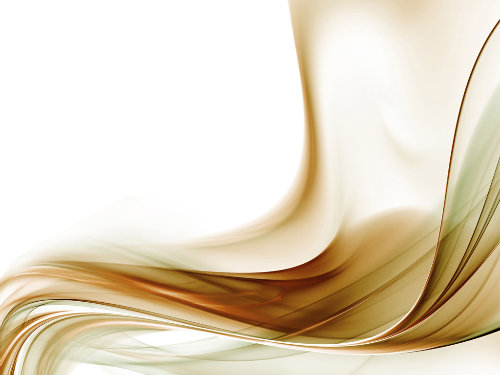 Escuela República de Francia
República de Panamá
Joan Castillo
06 de septiembre del 2012
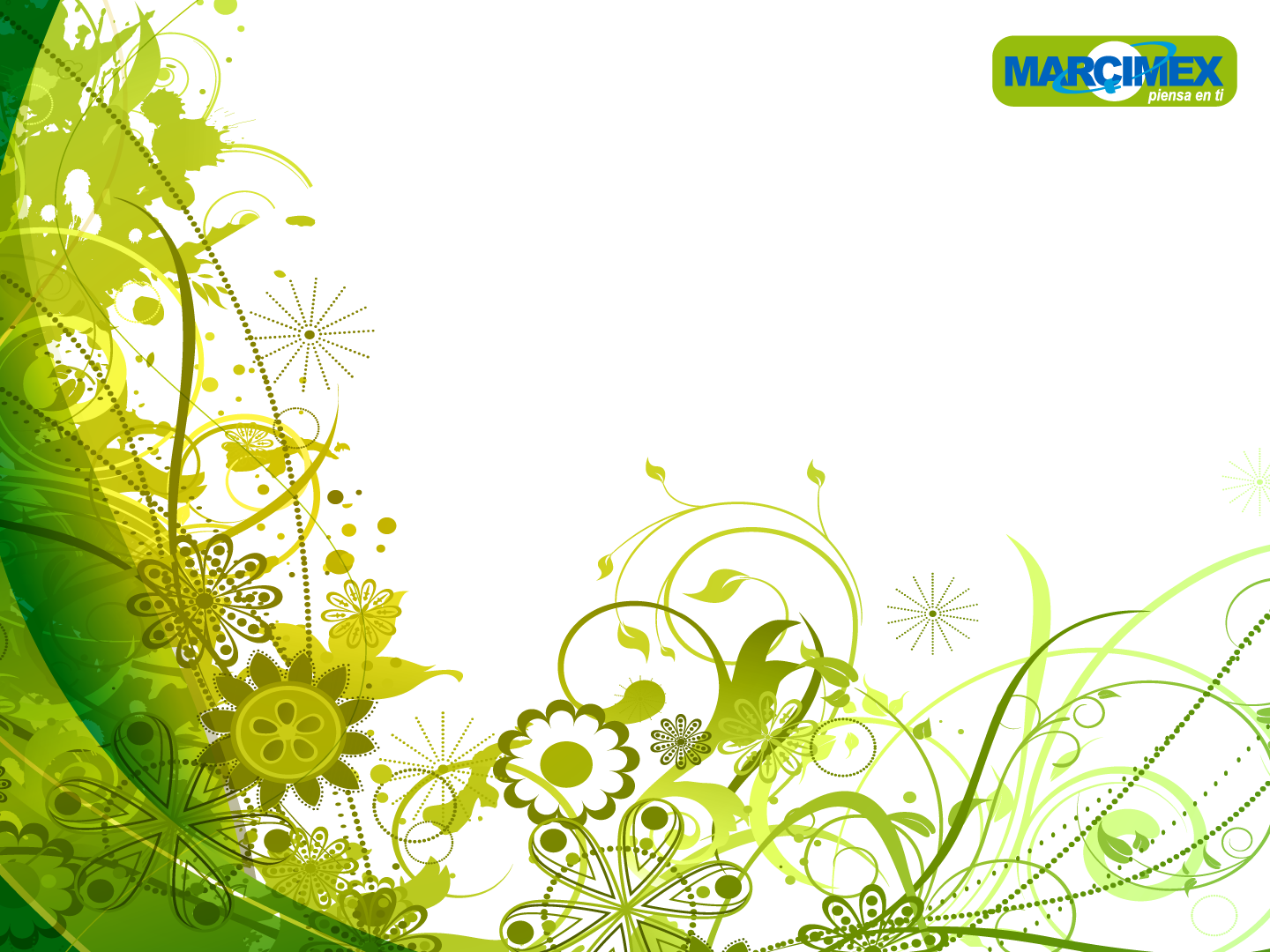 Escuela República de Francia
Contenido
1 .Introducción
2 . Independencia de la República de Panamá 
3 . Separación de la República de Panamá de la República de Colombia  
4 . Festividades Patrióticas
5 . Costumbres y tradiciones
 6. Sitios Turísticos
7 . Conclusión
06 de septiembre del 2012
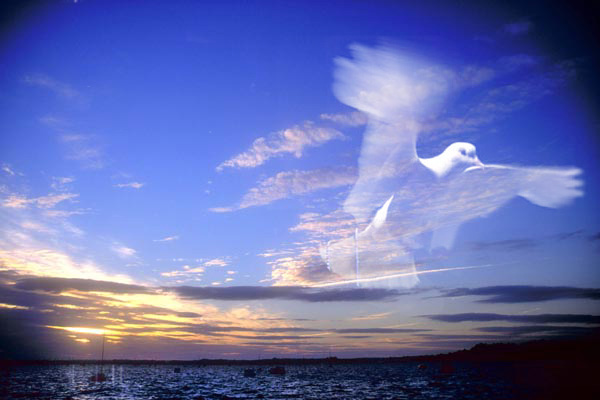 Escuela República de Francia
Introducción
Historia de la República de Panamá
Celebraciones Nacionales
Riquezas Turísticas
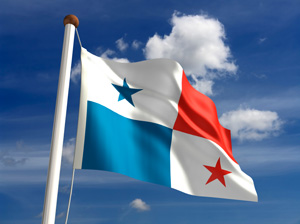 06 de septiembre del 2012
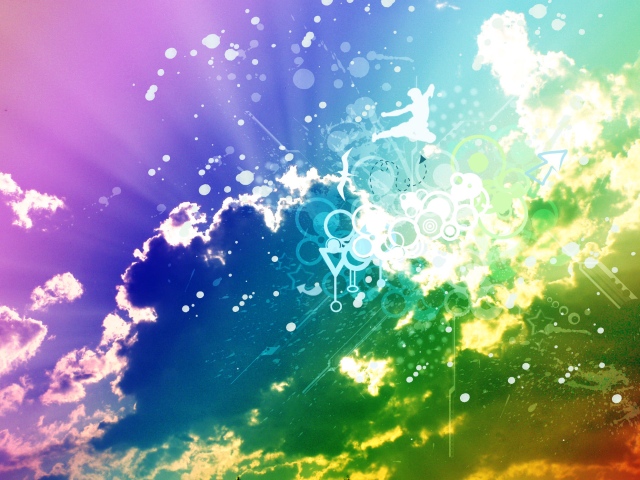 Escuela República de Francia
Independencia de la República de Panamá
Este fue un proceso emancipador del 10 al 28 de noviembre de 1821
10 de noviembre primer grito de independencia
28 de noviembre de 1821 .
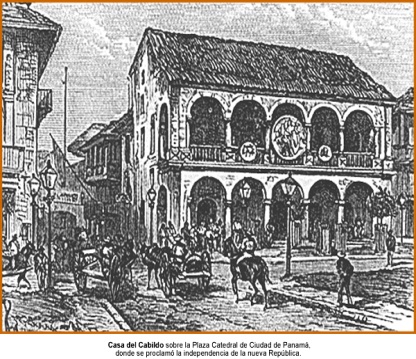 06 de septiembre del 2012
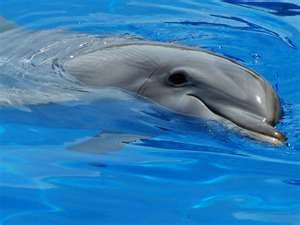 Escuela República de Francia
Separación de la República de Panamá de la República de Colombia
3 de noviembre de 1903 
 José Agustín Arango preparó el movimiento separatista .
Manuel Amador Guerrero ,1 presidente de la República de Panamá
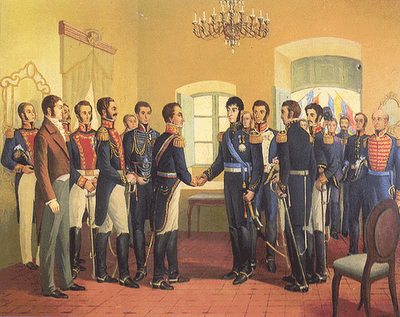 06 de septiembre del 2012
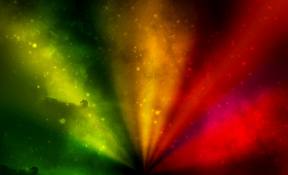 Escuela República de Francia
Festividades Patrióticas
3 de noviembre, Separación de Panamá de Colombia .
4 de noviembre , día de la Bandera 
5 de noviembre, provincia de Colón
10 de noviembre, 1 grito de independencia en la Villa de los Santos
28 de noviembre , Independencia de Panamá de España
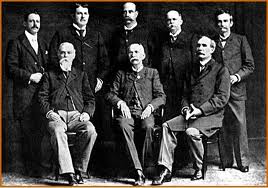 06 de septiembre del 2012
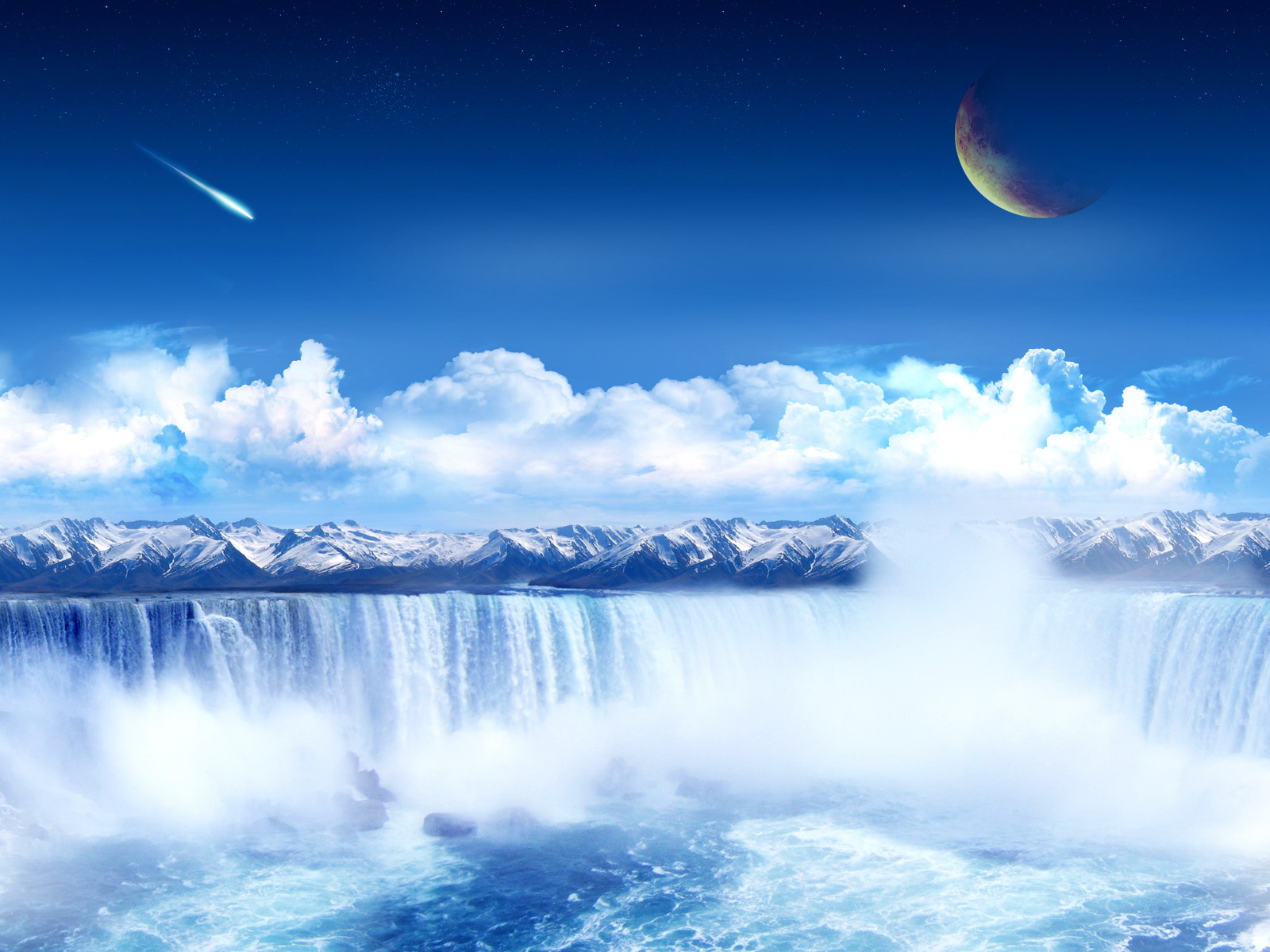 Escuela República de Francia
Costumbres y tradiciones
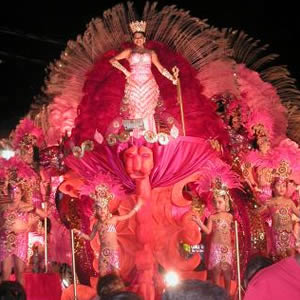 Día de los Mártires , 9 de enero
Carnavales, febrero
Feria de San José de David, 19 de marzo
 Semana Santa
Día del Trabajo
Semana del Campesino
Celebración del Manito Ocueño
Desfiles de las Mil Polleras
Desfiles de Navidad
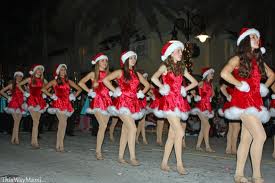 06 de septiembre del 2012
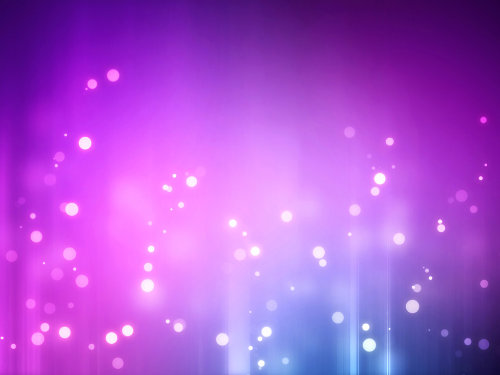 Escuela República de Francia
Sitios Turísticos
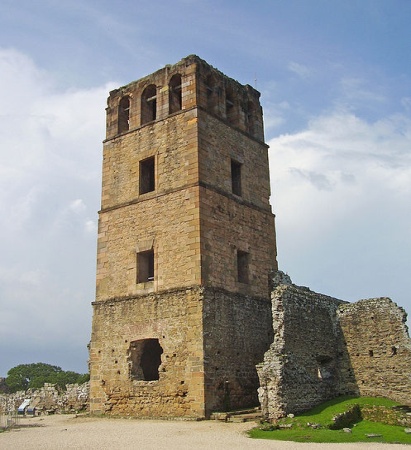 Isla Colón en Bocas del Toro
San Blas en Darién
Portobelo en Colón
Ruinas de Panamá La Vieja en Panamá
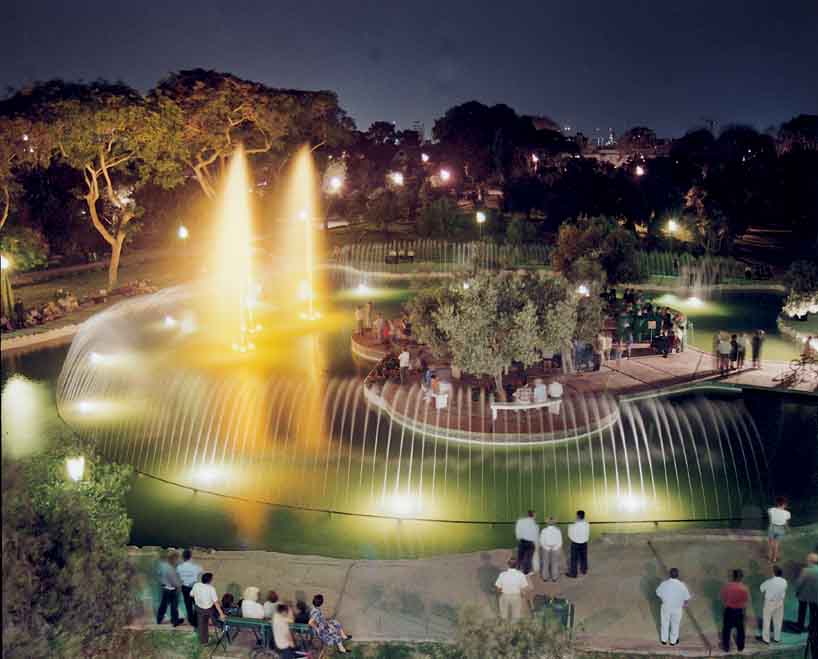 06 de septiembre del 2012
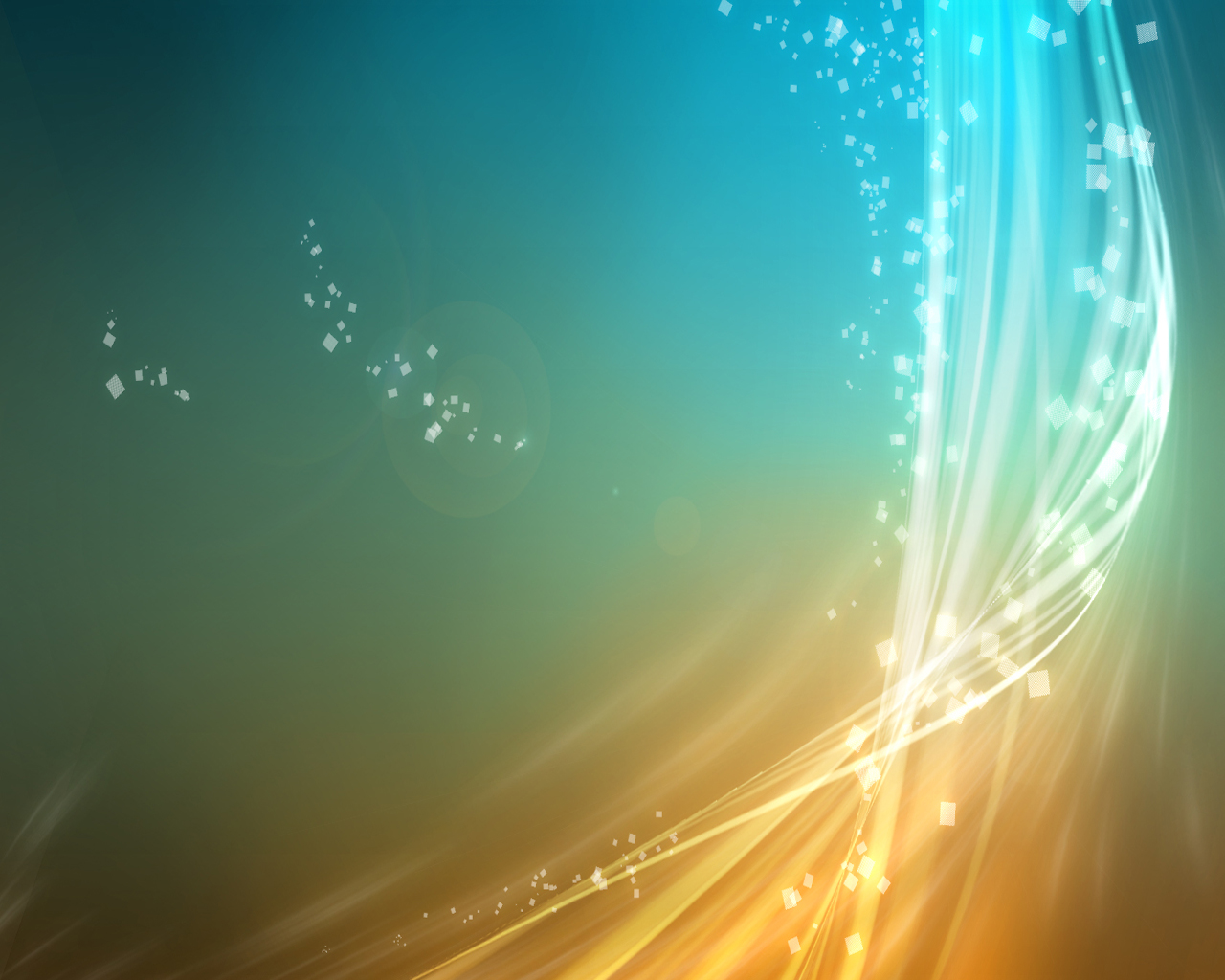 Escuela República de Francia
Conclusiones
Panamá ,centro de atracción turística y comercial
País bañado en dos mares 
País rico en tradiciones y costumbres
06 de septiembre del 2012
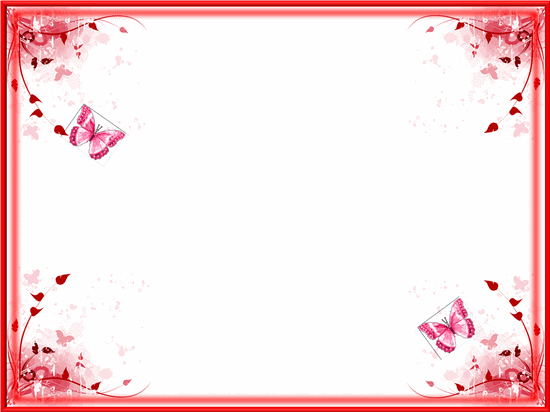 Muchas Gracias
06 de septiembre del 2012